How to achieve precision UV-QE measurements at optical detectorS ?
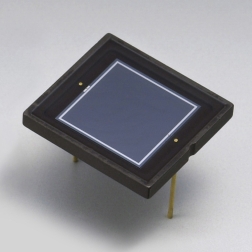 Step 1: UV sensitive absolute (correct) calibrated 
              Hamamatsu S1337-1010BQ photo-diode
Step 1: Correct absolute calibrated photo-diode
Step 2: Correct calibrated high sensitive electrometer for pA diode 
           current measurements
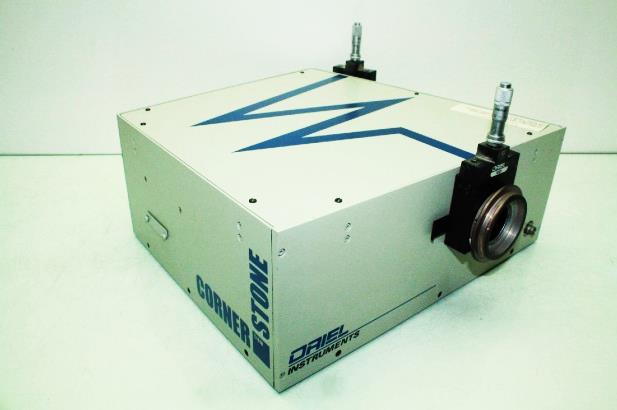 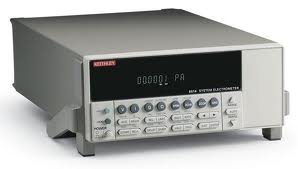 Step 3: Calibrated double monochromator
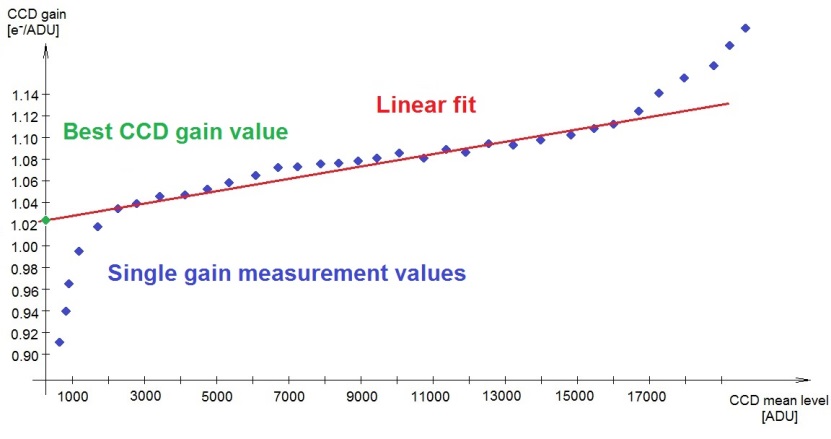 Step 4: Cross-calibration of sphere diode with detector plane diode with current regulated
             Osram HLX 64641 halogen light source
             and BONN shutter
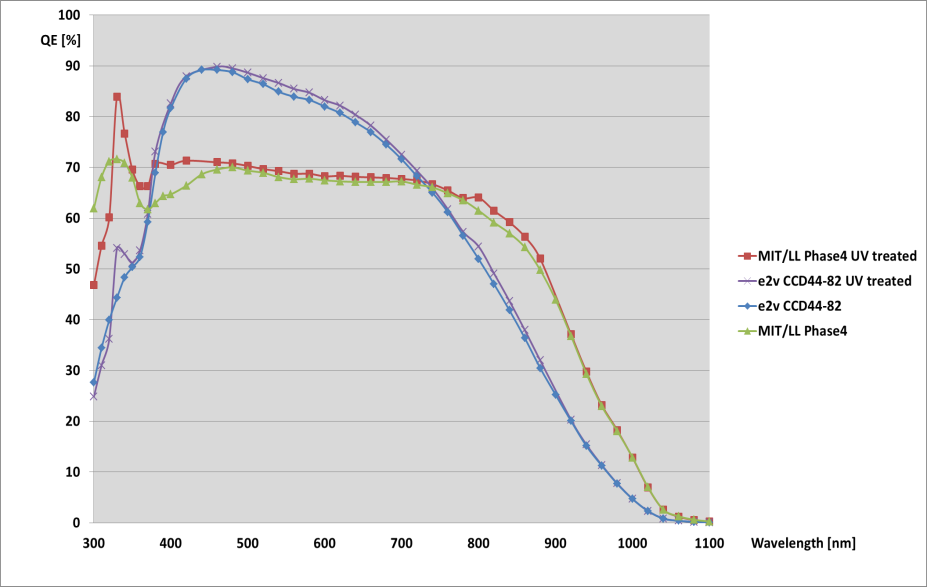 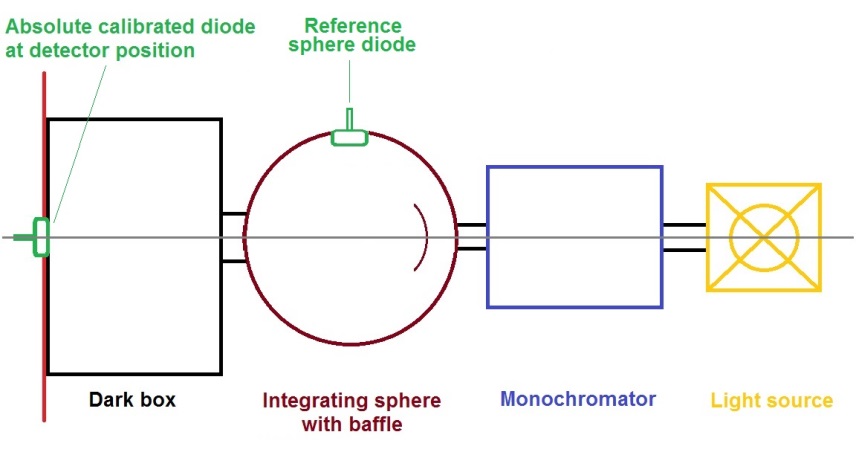 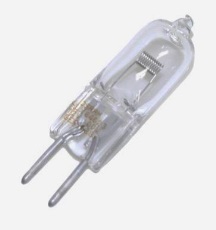 Step 5: Correct CCD gain calculation
Step 6: Repeated automatic QE CCD measurements
              Resulting error in UV approx. 2-3%
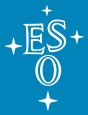 Scientific Detector Workshop, Oct 7-11, 2013
S. Deiries, ESO --- Precision UV-QE Measurements
How to achieve precision UV-QE measurements at optical detectorS ?
With a fully automated detector test bench
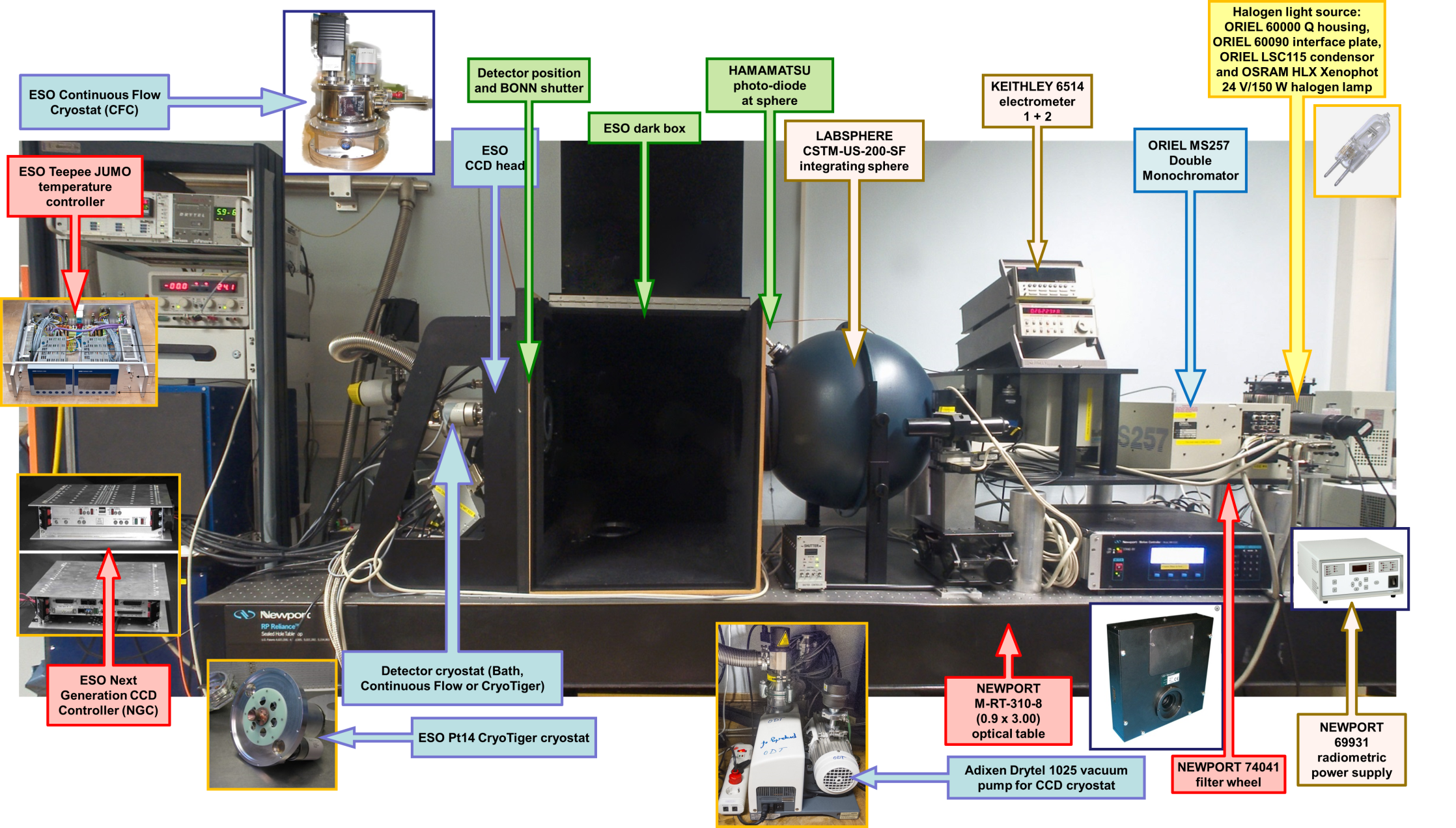 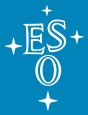 Scientific Detector Workshop, Oct 7-11, 2013
S. Deiries, ESO --- Precision UV-QE Measurements